Constitution Development
In Pakistan
Backgound
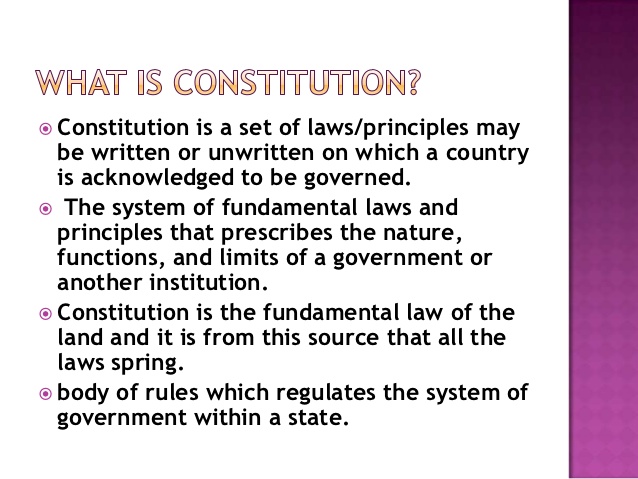 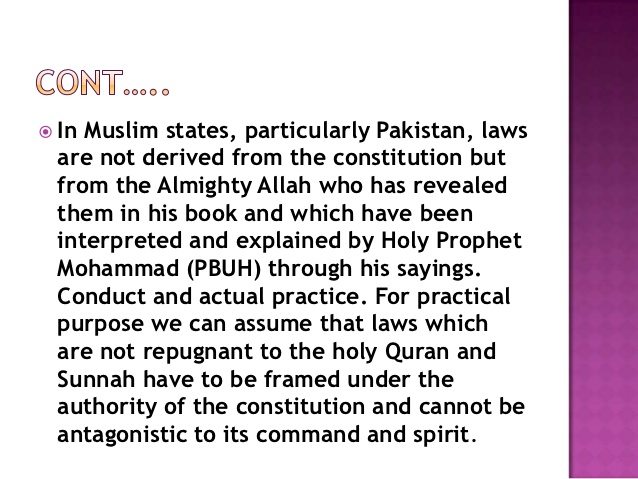 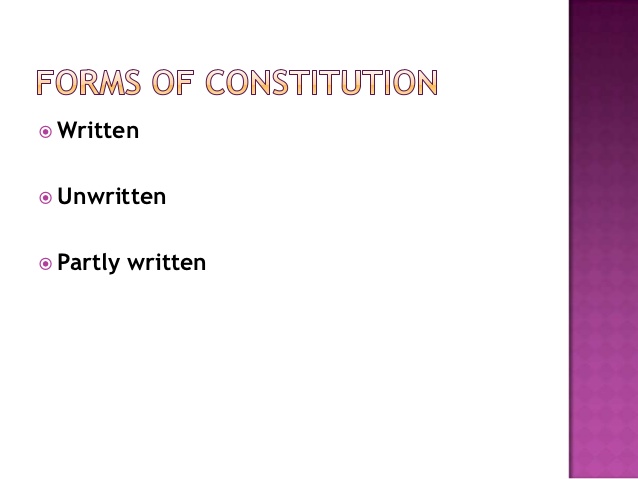 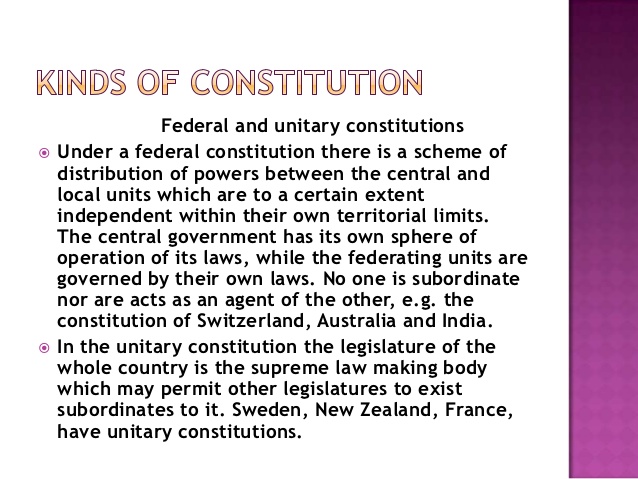 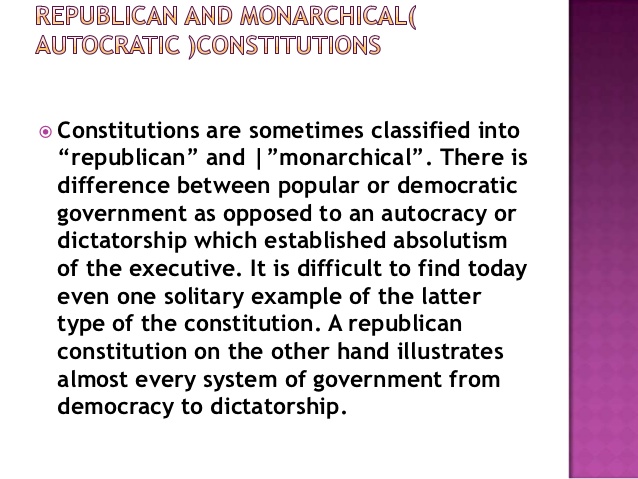 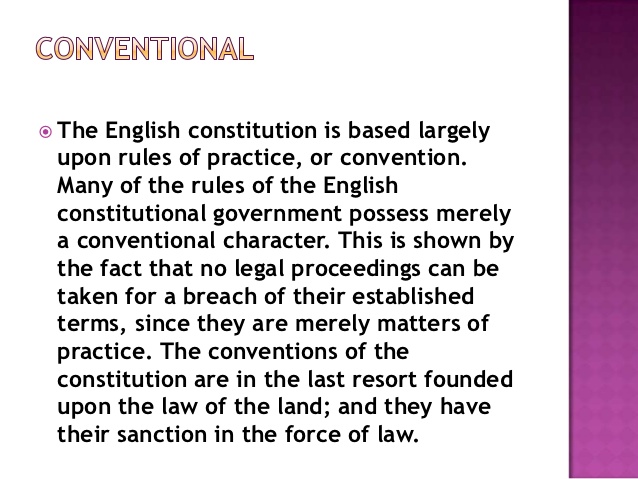 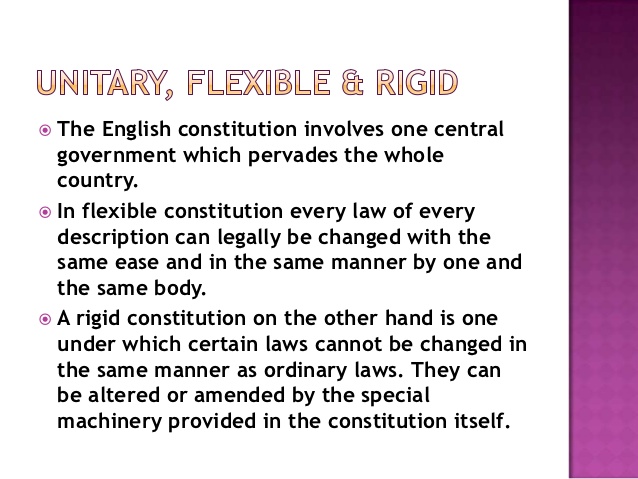 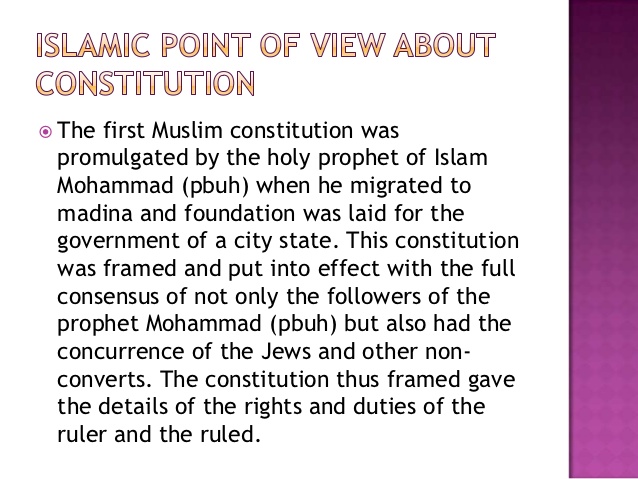 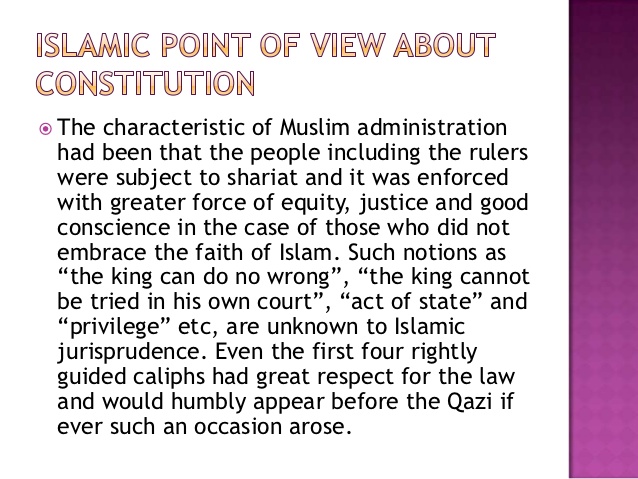 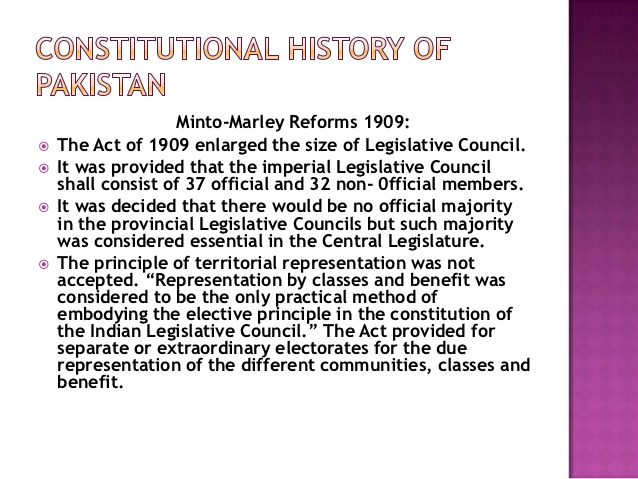 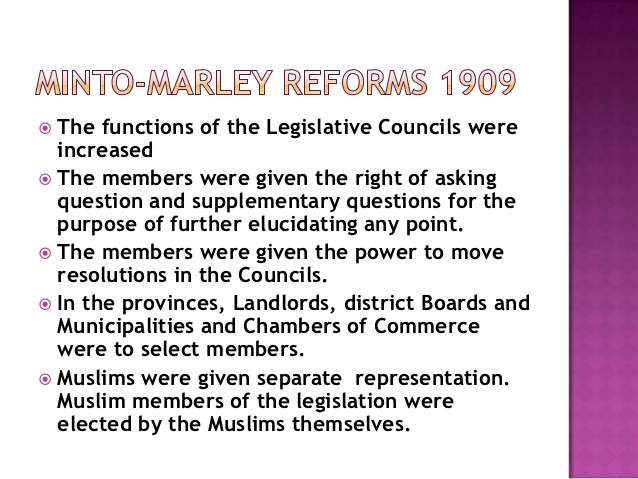 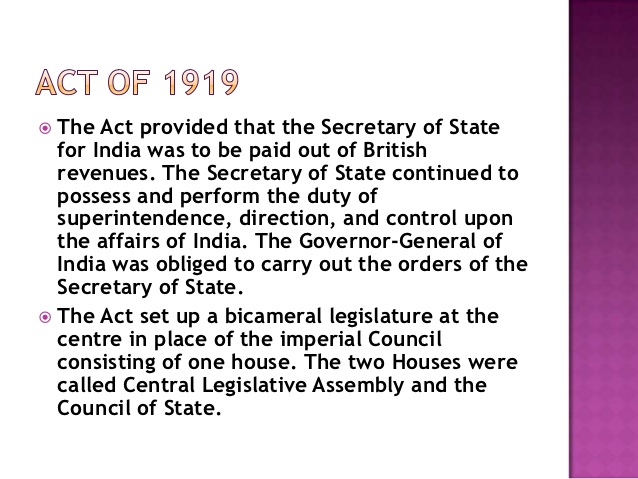 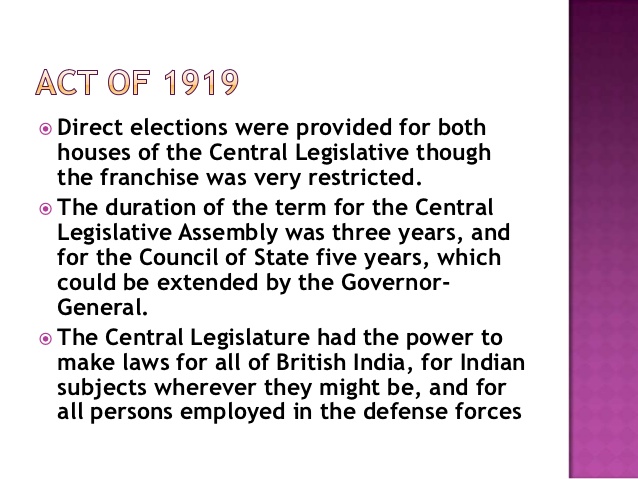 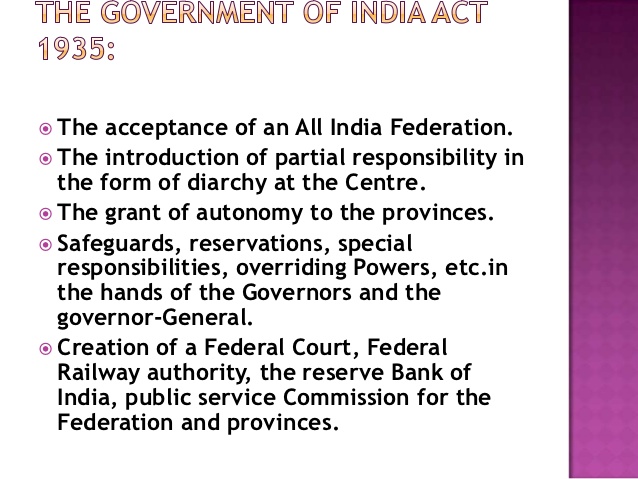 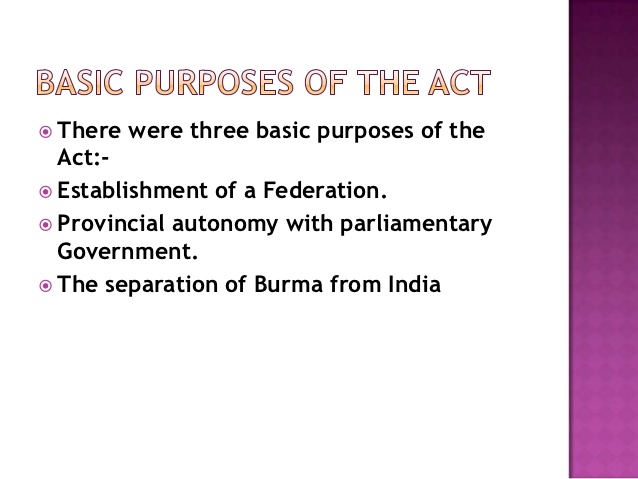 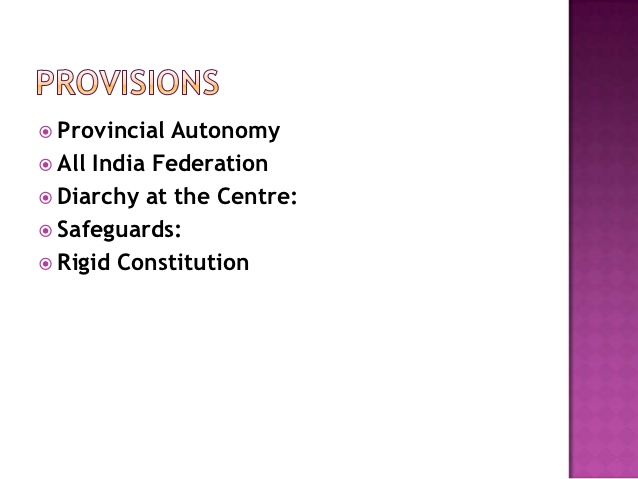 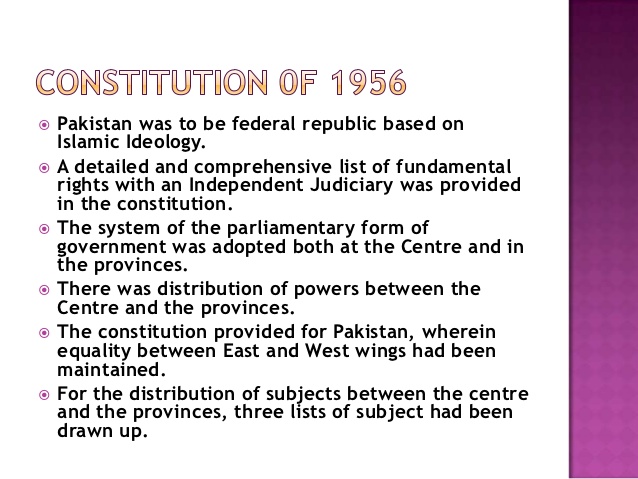 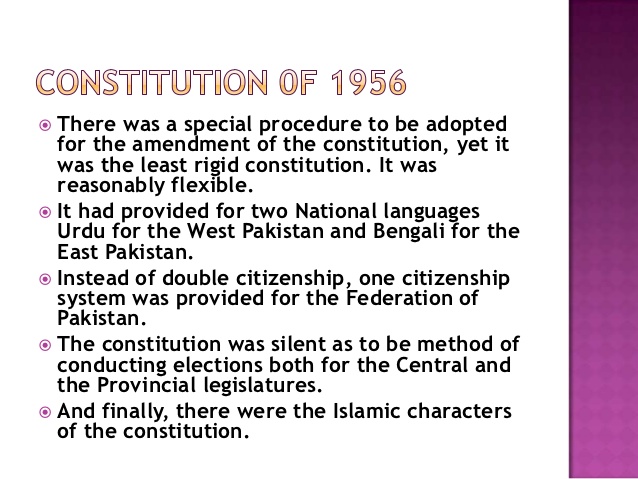 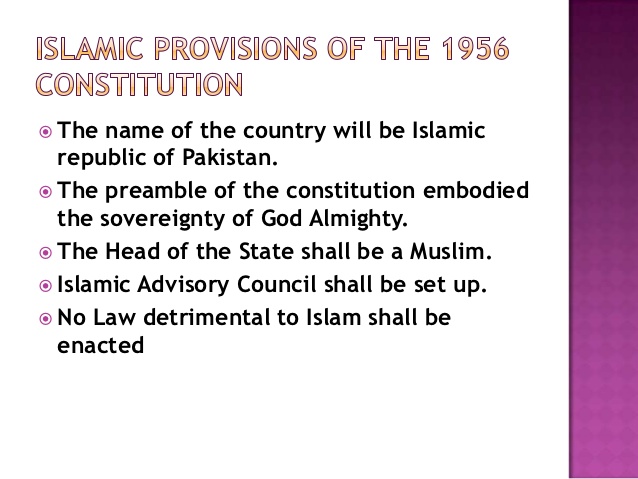 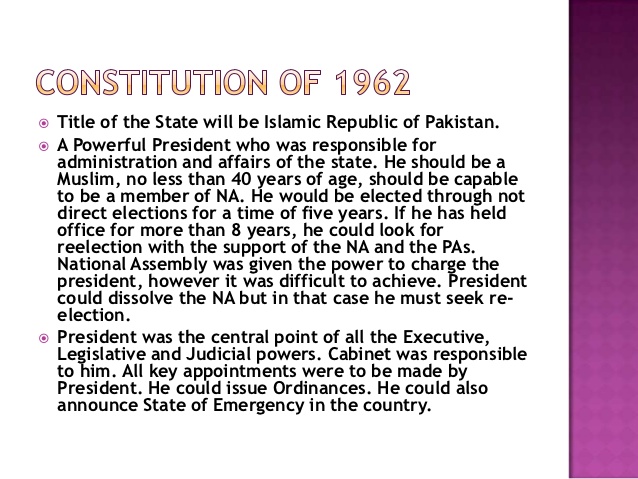 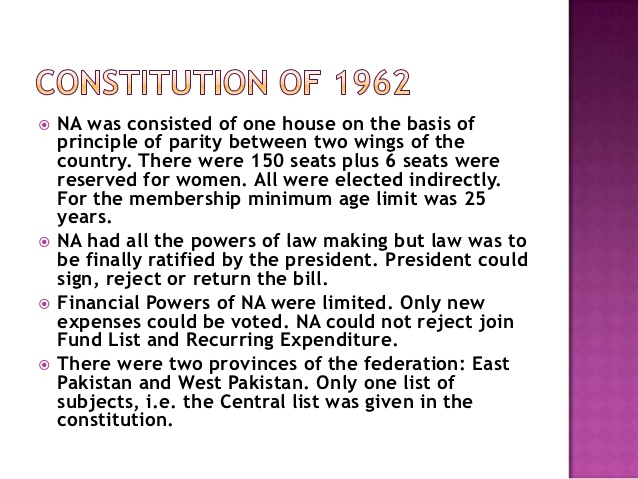 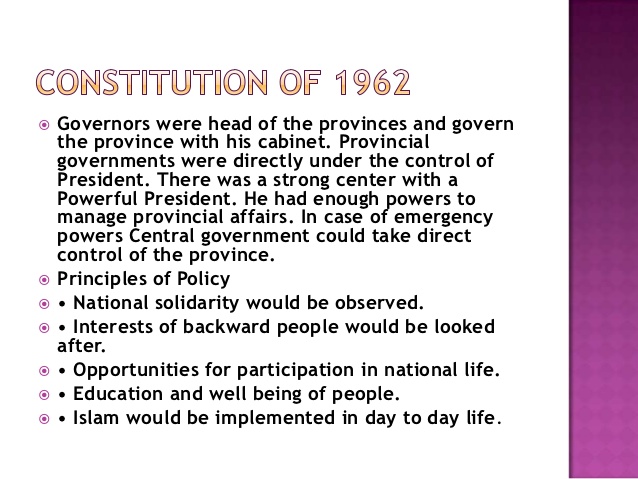 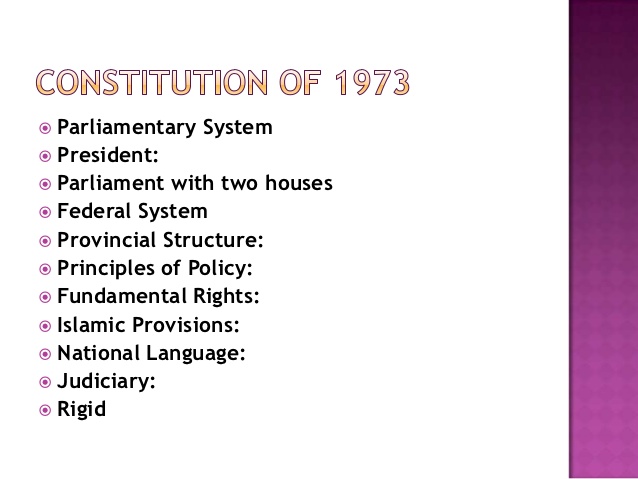 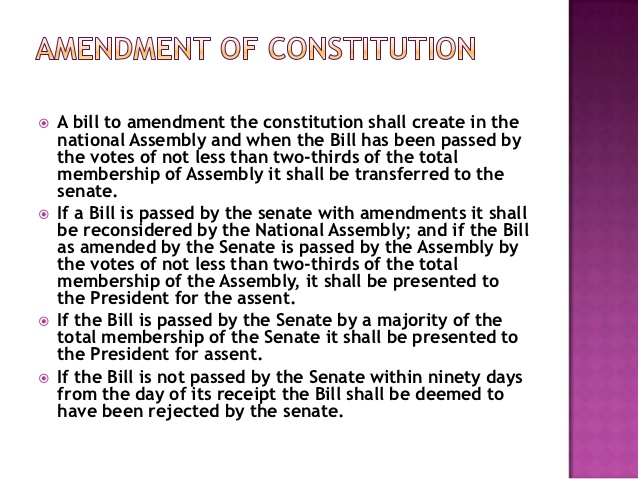 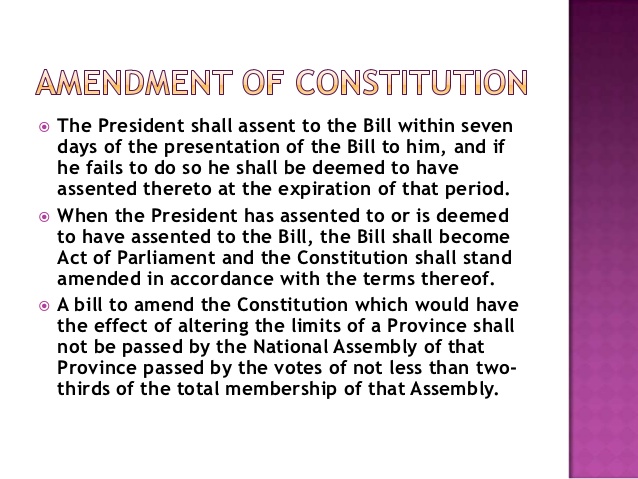 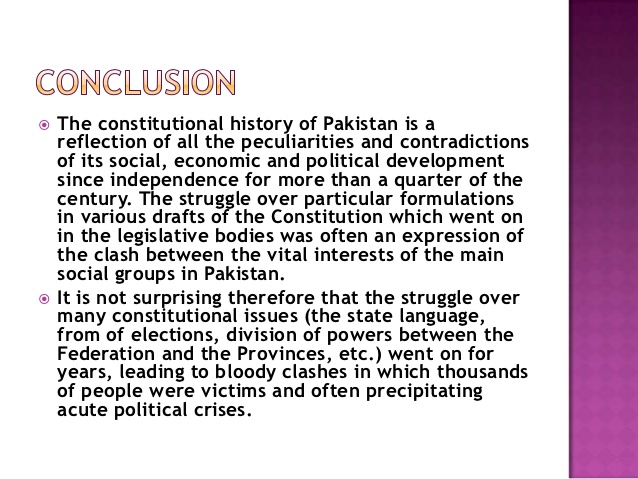